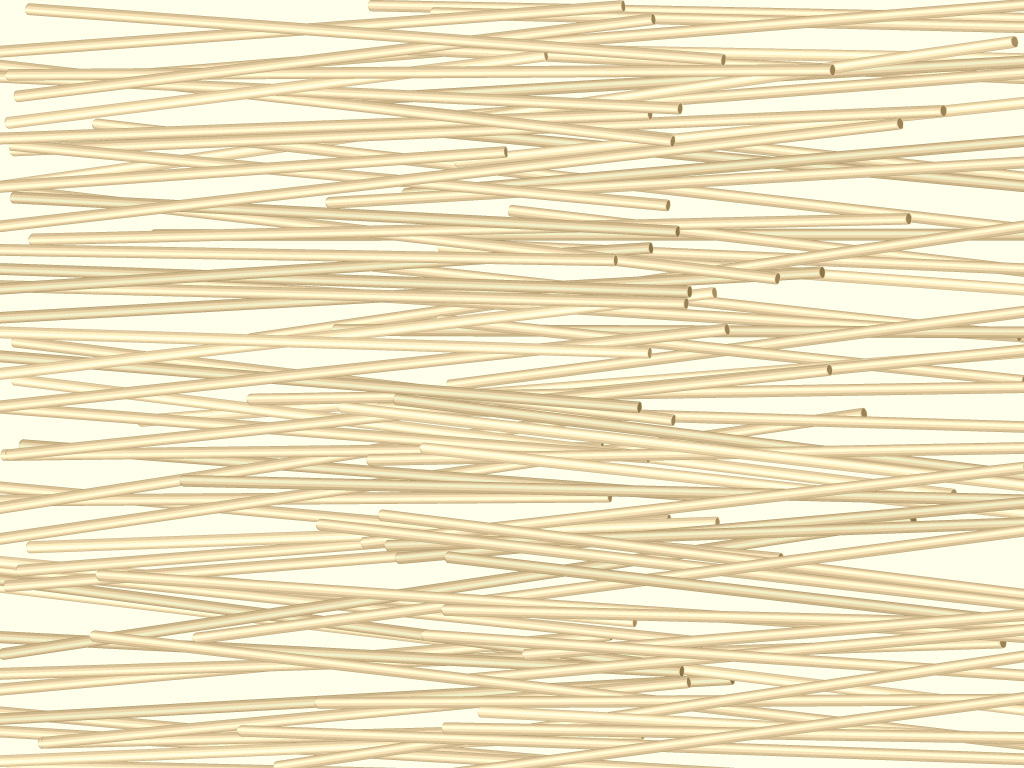 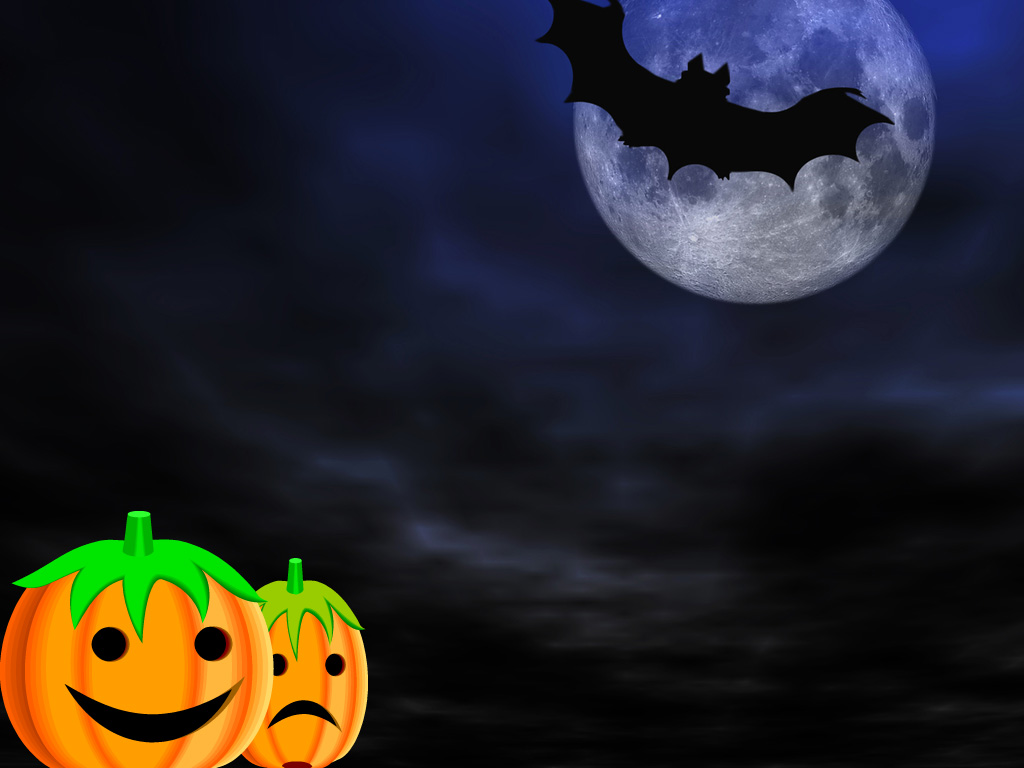 Warum mögen Vampire keinen Knoblauch ?
Professor Dr. Claus Jacob
Bioorganische Chemie
Pharmazie
Universität des Saarlandes
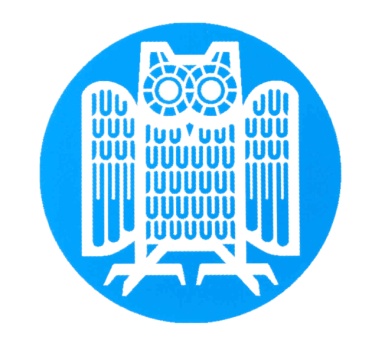 Gudd Gess
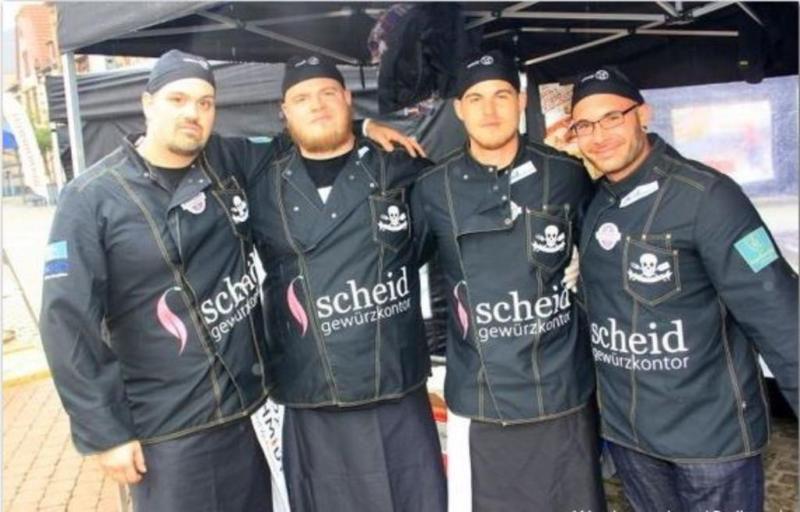 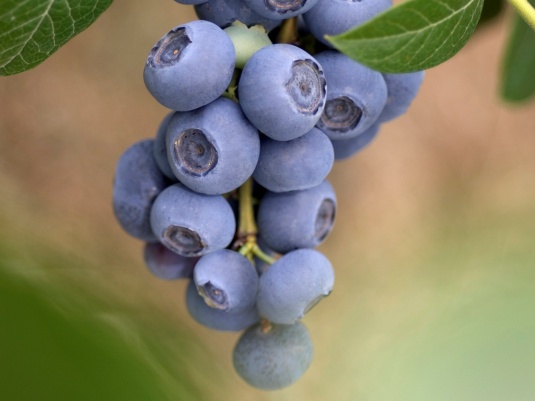 Wurst und Schinken alskrebserregend eingestuft!
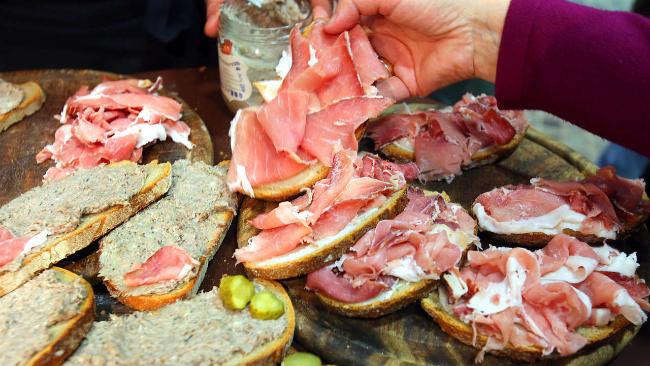 Die WHO warnt: Wurst und Schinken nur in Maßen essen! Zu viel kann Krebs verursachen
Foto: dpa
Essen macht gesund !
Die richtige Ernährung kann offenbar das Alzheimerrisiko senken. Wer wöchentlich mindestens einmal gebackenen oder gegrillten Fisch isst, macht seine grauen Zellen stark gegen Alzheimer....
FOCUS Online, 30.11.2011
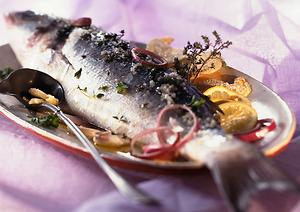 Und Essen macht auch krank !
Herzinfarkt und Krebs

US-Mediziner warnen vor rotem Fleisch
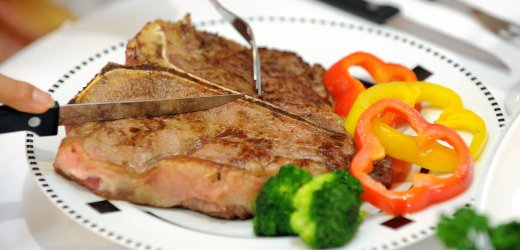 Richtig Essen !!
AFP
Riskanter Konsum: Wie ungesund ist rotes Fleisch?
Zu wenig gess ??
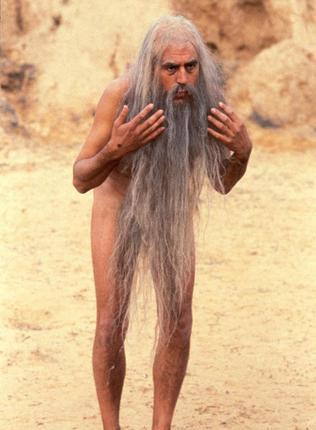 Zuviel Gess !!
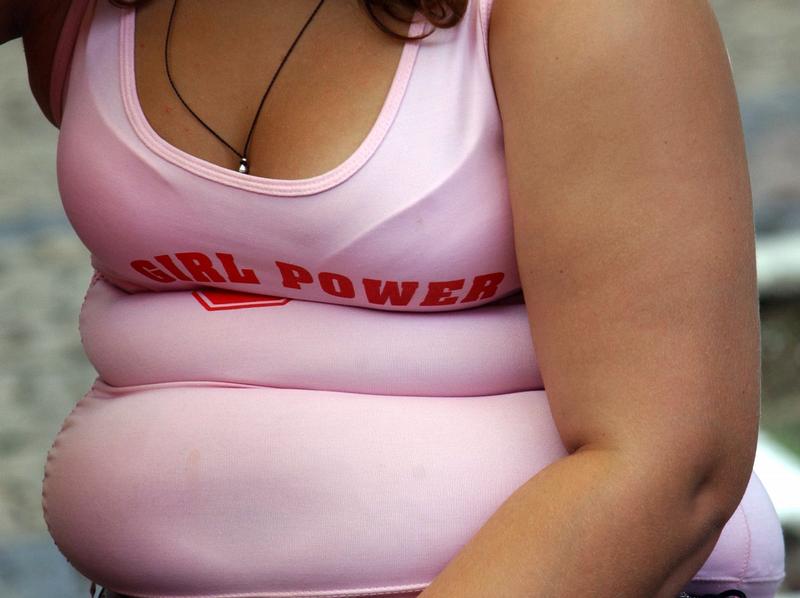 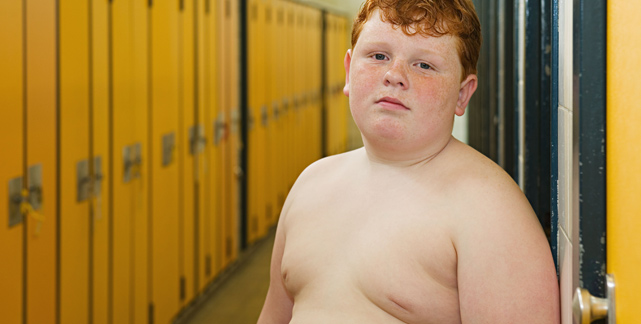 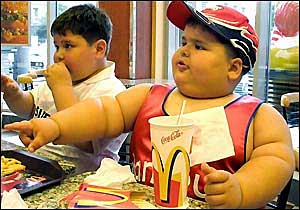 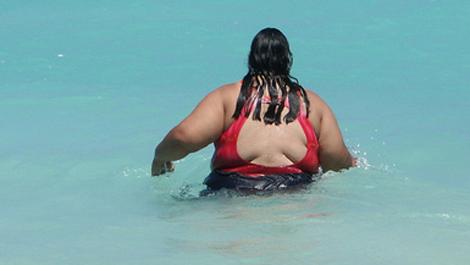 Zucker
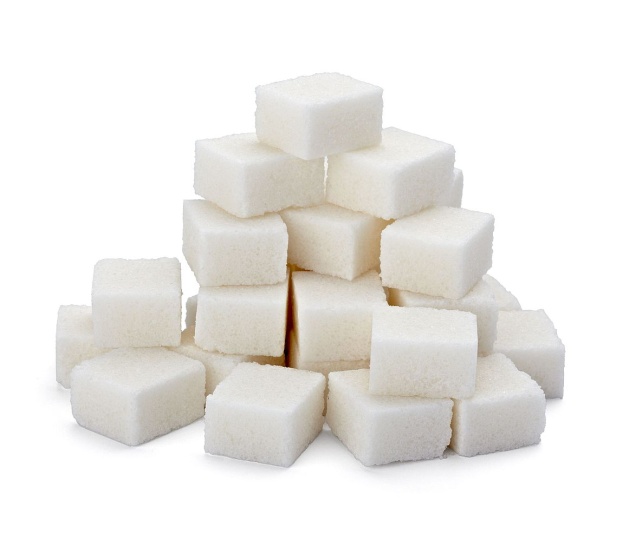 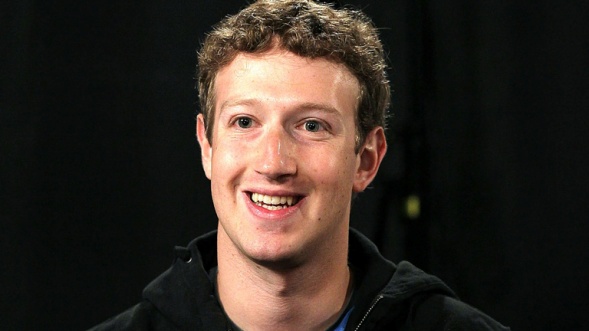 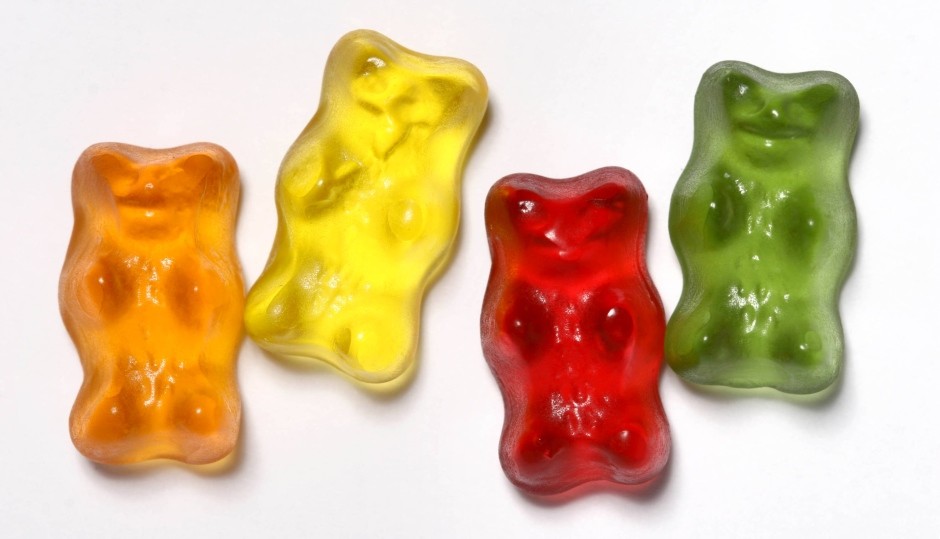 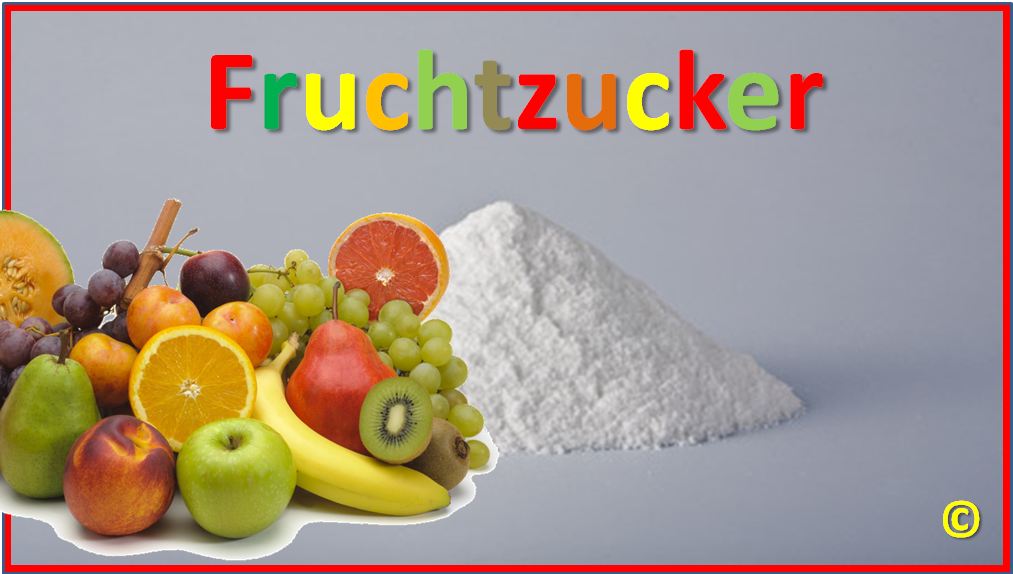 Proteine
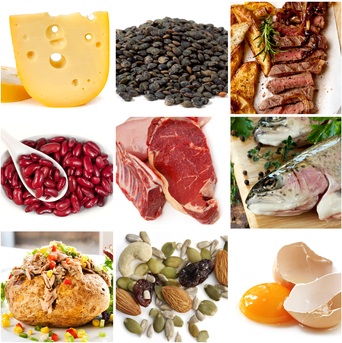